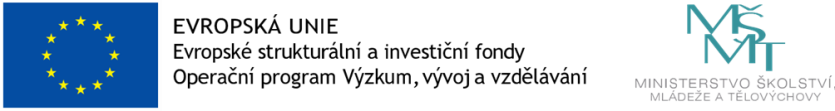 ZPŮSOBY přípravy studených míchaných nápojůPřímo v servírovacím skle
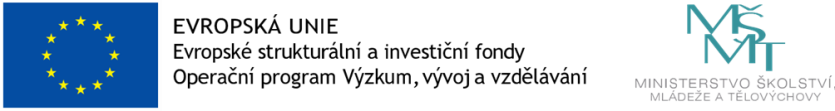 Do vychlazené sklenky vložíme do 1/3 led a dávky dalších ingrediencí podle receptury. Promícháme míchací lžící nebo si host zamíchá sám brčkem či míchátkem. Ozdobíme podle receptury a podáváme.

Nejčastěji to bývá tumbler, old fashioned a flétna.
Servírovací sklo
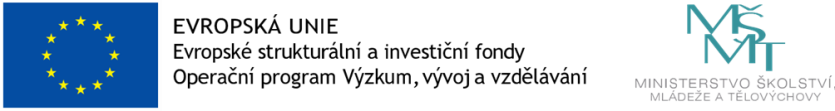 Tumbler
 o obsahu 25-30cl
 sklenka bez nožky – odborně highball glass
 rovné stěny 
 dno vyplněné nižší či vyšší vrstvou tzv. skleněného ledu (zesílené dno)
 na servis tzv. dlouhých míšených nápojů
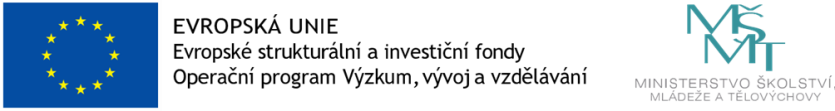 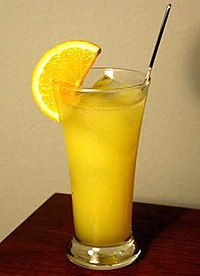 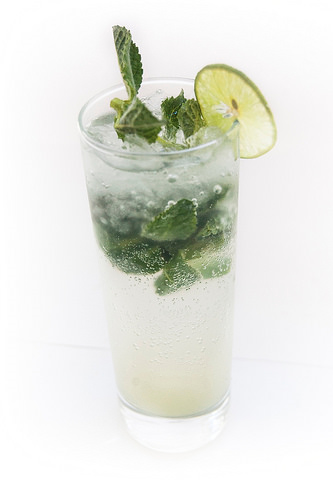 <https://commons.wikimedia.org/wiki/File:Cape_Cod_Tall_(5076311093).jpg>.
<https://commons.wikimedia.org/wiki/File:Harvey_Wallbanger.jpg>.
<https://www.flickr.com/photos/c32/29231020745/>.
Servírovací sklo
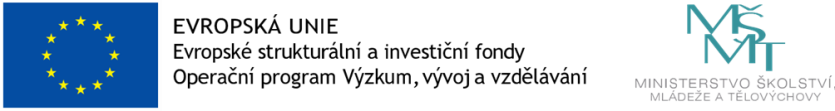 Old fashioned glass 
 o obsahu do 20cl
 nižší a širší tumbler nebo whiskovka
 pro servis lihovin s ledem
 pro servis krátkých nápojů on the rocks
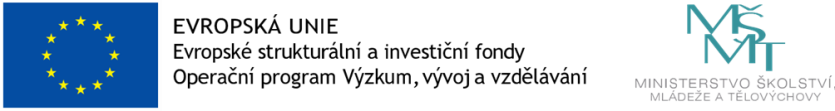 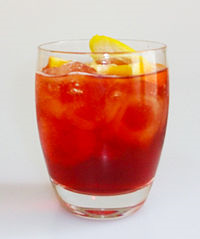 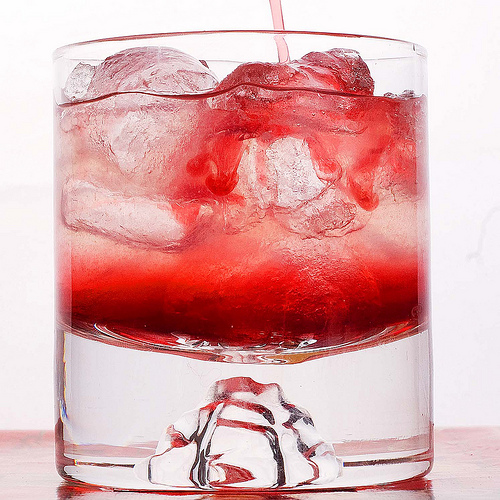 <https://commons.wikimedia.org/wiki/File:Americano_cocktail.jpg>.
<https://www.flickr.com/photos/mcmurrak/6283387157/>.
<https://www.flickr.com/photos/stuartwebster/4211945242/>.
Servírovací sklo
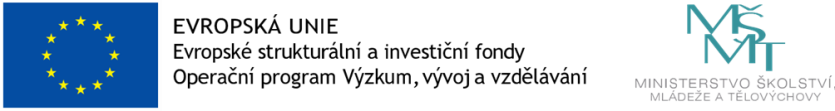 Flétna 
 (o obsahu 15-20cl)
 štíhlá sklenka na nožce s úzkým, dole do špičky vybíhajícím kalichem
 na nápoje na bázi šumivého vína
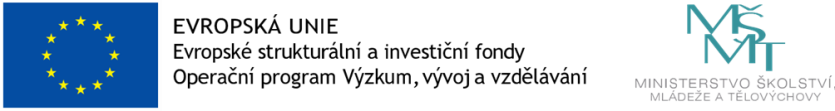 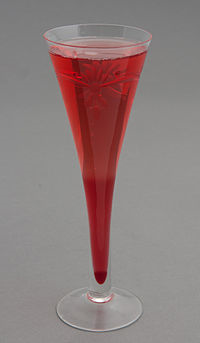 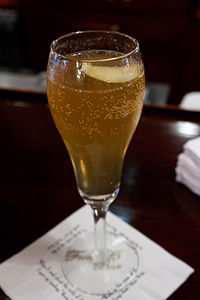 <https://commons.wikimedia.org/wiki/File:15-09-26-RalfR-WLC-0299.jpg>.
<https://commons.wikimedia.org/wiki/File:French_75.jpg>.
<https://www.flickr.com/photos/mmitchell/6465410823/>.
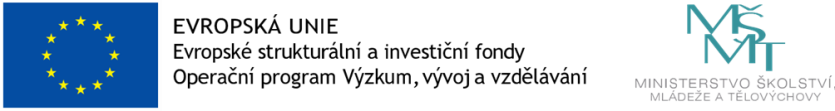 Zdroje:
MIKŠOVIC A.: Umění koktejlu. České vyd. 2. Praha: Svojtka & Co., 2000. ISBN 80-7237-361-7 
RIAHI K., PEHLE T.: Lexikon KOKTEJLY. Rebo productions CZ, spol. s.r.o., vyd. 1. Čestlice, 2007. ISBN 978-80-7234-707-0
Společnost VEMAG Verlags: KOKTEJLY: High Ball, Caipirina & Co. NAUMANN & GOBEL VERLAGSGESELLSCHAFT mbH, Kolín nad Rýnem, 2008. ISBN 3-625-11215-9 
UHLÍŘ R.: Velká kniha koktejlové magie. Ivo Železný, spol. s.r.o., vyd. 1.  Praha, 2003. ISBN 80-237-3819-4
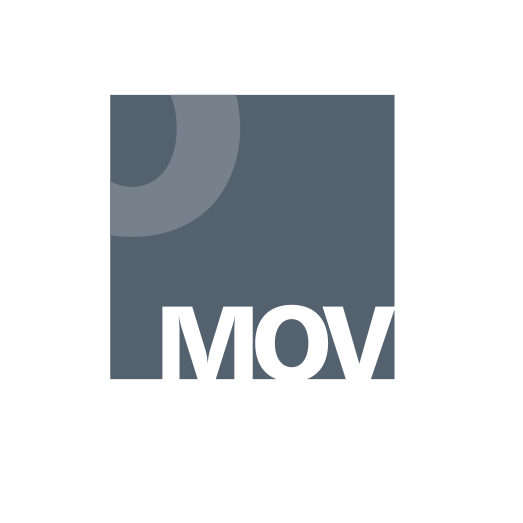 Národní pedagogický institut České republiky modernizace odborného vzdělávání 
www.projektmov.cz
Projekt Modernizace odborného vzdělávání (MOV) rozvíjí kvalitu odborného vzdělávání a podporuje uplatnitelnost absolventů na trhu práce. Je financován z Evropských strukturálních a investičních fondů a jeho realizaci zajišťuje Národní pedagogický institut České republiky.